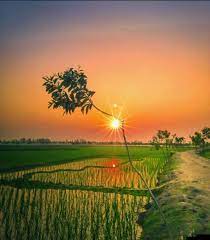 আজকের ক্লাসে সবাইকে স্বাগতম
রি
চি
তি
প
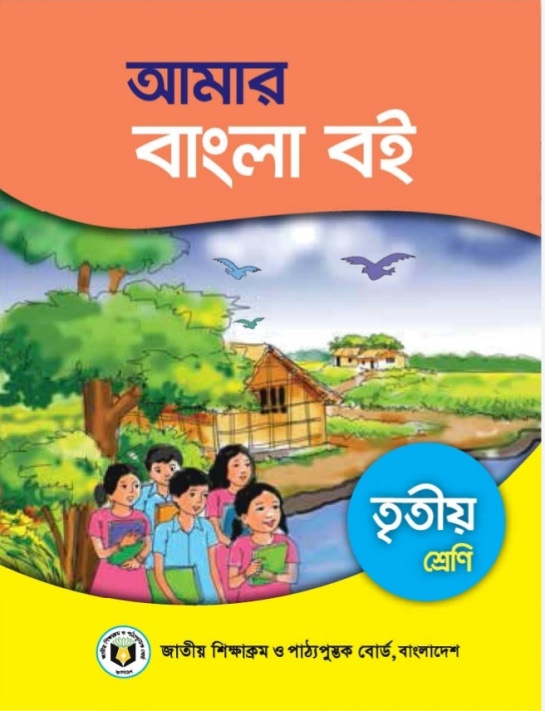 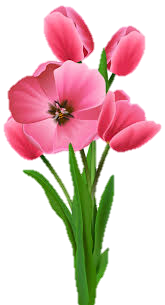 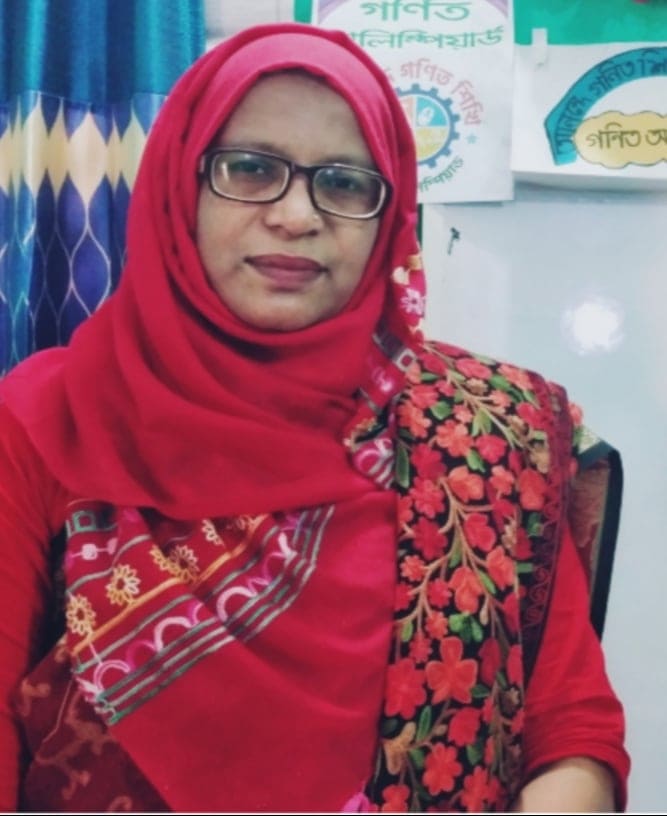 রেহেনা পারভীন
সহকারী শিক্ষক
জালাসী সরকারি প্রাথমিক বিদ্যালয়
পঞ্চগড় সদর, পঞ্চগড়।
শ্রেণিঃ তৃতীয়
বিষয়ঃ বাংলা
পাঠের নামঃ আমাদের গ্রাম
পাঠ্যাংশ-আমাদের ছোট—ফুল ফোটে
এসো কিছু ছবি দেখি
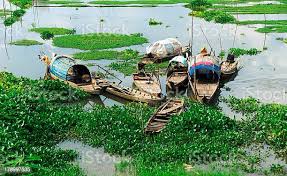 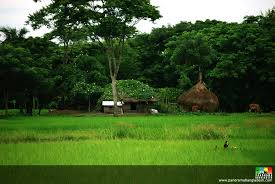 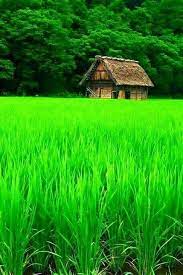 গ্রাম বাংলার ছবি।
আমাদের গ্রামের ছবি।
ছবিতে তোমরা কী দেখতে পাচ্ছ ?
আজ আমরা পড়ব
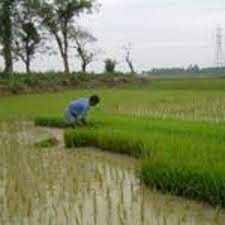 আমাদের গ্রাম
 বন্দে আলী মিঞা
শোনাঃ ২.১.৩  কবিতা শুনে মূল বিষয় বুঝতে পারবে 
বলাঃ  ২.২.১   পাঠ্যবইয়ের ছড়া সাবলীলভাবে আবৃত্তি করতে   পারবে।
পড়াঃ  ১.৫.২   পাঠে ব্যবহৃত শব্দ শ্রবণযোগ্য স্পষ্ট স্বরে ও শুদ্ধ উচ্চারণে পড়তে পারবে।
লেখাঃ ২.৫.২  যুক্ত বর্ণ সহযোগে গঠিত শব্দ দিয়ে বাক্য লিখতে পারবে।
 কবিতা শুনে মূলভাব লিখতে পারবে।
শিখনফল
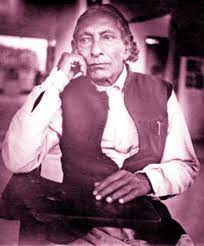 কবি পরিচিতি
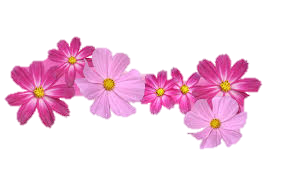 বন্দে আলি মিয়া ১৯০৬ সালের ১৭ ই জানুয়ারি জন্মগ্রহন করেন । তিনি ছিলেন একজন স্বনাম ধন্য কবি।তিনি ১৯৭৯ সালের ২৭ শে জুন মৃত্যবরন করেন।
একক কাজ
১।বন্দে আলি মিঞা কত সালে জন্মগ্রহণ করেন ?
উত্তরঃবন্দে আলি মিঞা  ১৭ই জুন ১৯০৬ খ্রিষ্টাব্দে জন্মগ্রহণ করেন।
২।আমাদের গ্রাম কবিতাটি কে লিখেছেন?
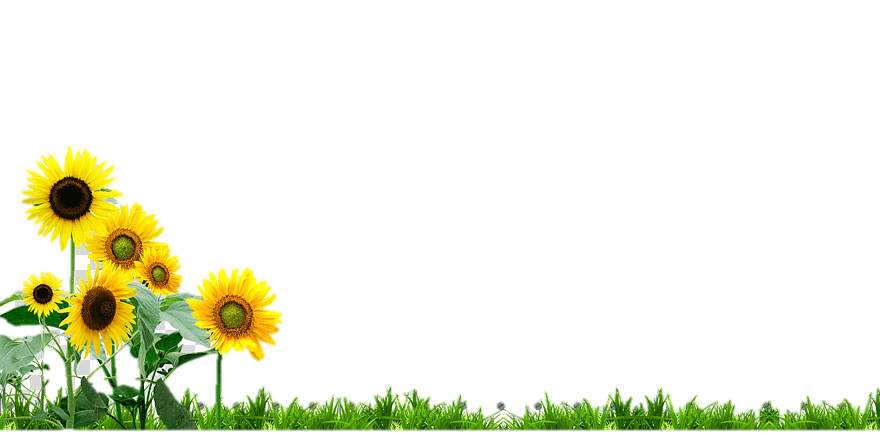 উত্তরঃ বন্দে আলি মিঞা।
এসো কিছু ছবি দেখি
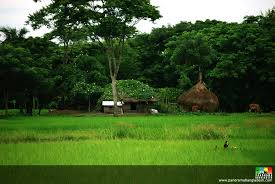 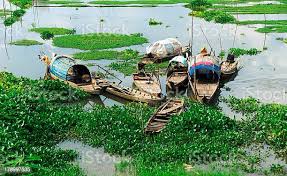 আমাদের গ্রাম বাংলা সমন্ধে এই কবিতাটি লেখা হয়েছে।আমাদের গ্রামের সৌন্দর্য গ্রামের প্রাকৃতিক পরিবেশের বর্ণনা করা হয়েছে ।এই কবিতাটিতে  গ্রামের সৌন্দর্য সুন্দরভাবে প্রকাশিত হয়েছে ।
ছবির সাথে কবিতা পড়ি
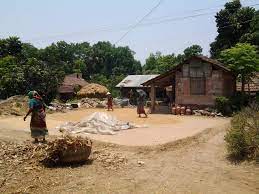 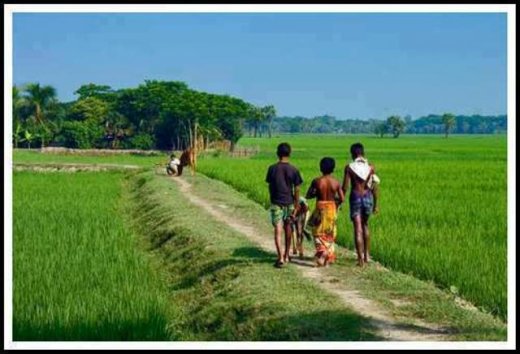 আমাদের ছোট গাঁয়ে ছোট ছোট ঘর
থাকি সেথা সবে মিলে নাহি কেহ পর।
ছবির সাথে কবিতা পড়ি
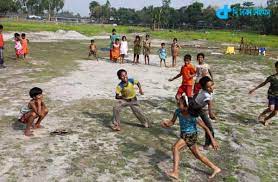 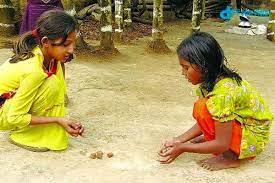 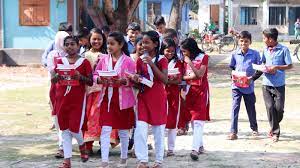 পাড়ার সকল ছেলে মোরা ভাই ভাই
একসাথে খেলি আর পাঠশালে যাই।
ছবির সাথে কবিতা পড়ি
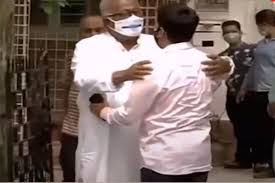 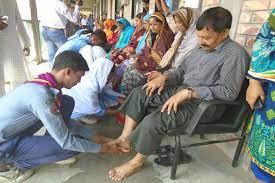 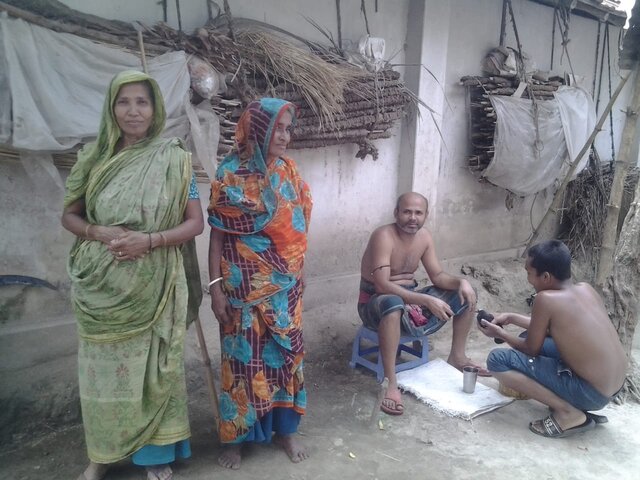 হিংসা ও মারামারি কভু নাহি করি,
পিতামাতা গুরুজনে সদা মোরা ডরি।
ছবির সাথে কবিতা পড়ি
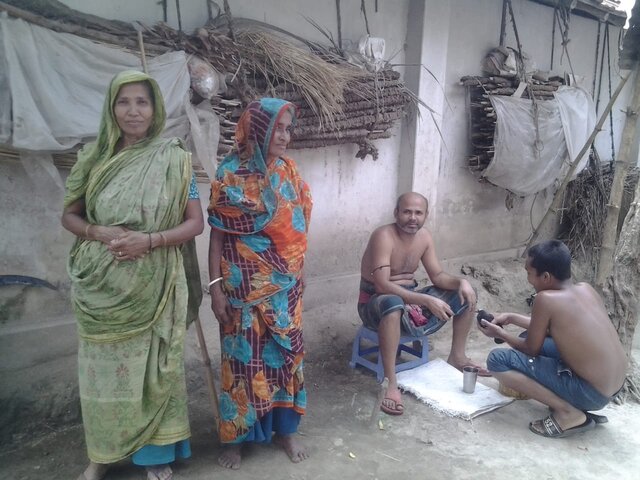 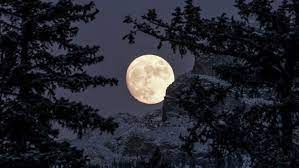 আমাদের ছোট গ্রাম মায়ের সমান,
আলো দিয়ে বায়ু দিয়ে বাচাইছে প্রাণ।
ছবির সাথে কবিতা পড়ি
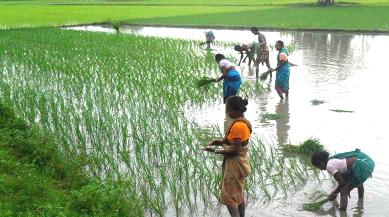 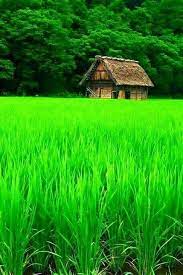 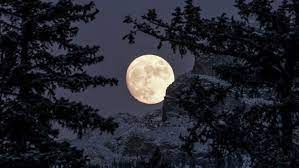 মাঠভরা  ধান আর জলভরা দিঘি ।
চাঁদের কিরন লেগে করে ঝিকিমিকি ।
ছবির সাথে কবিতা পড়ি
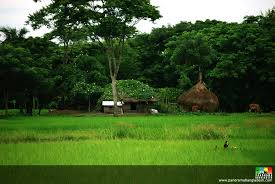 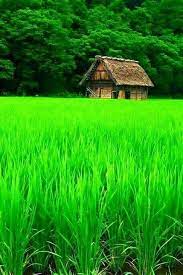 আমগাছ জামগাছ বাঁশ ঝাড় জেন,
মিলে মিশে আছে ওরা আত্মীয় হেন
ছবির সাথে কবিতা পড়ি
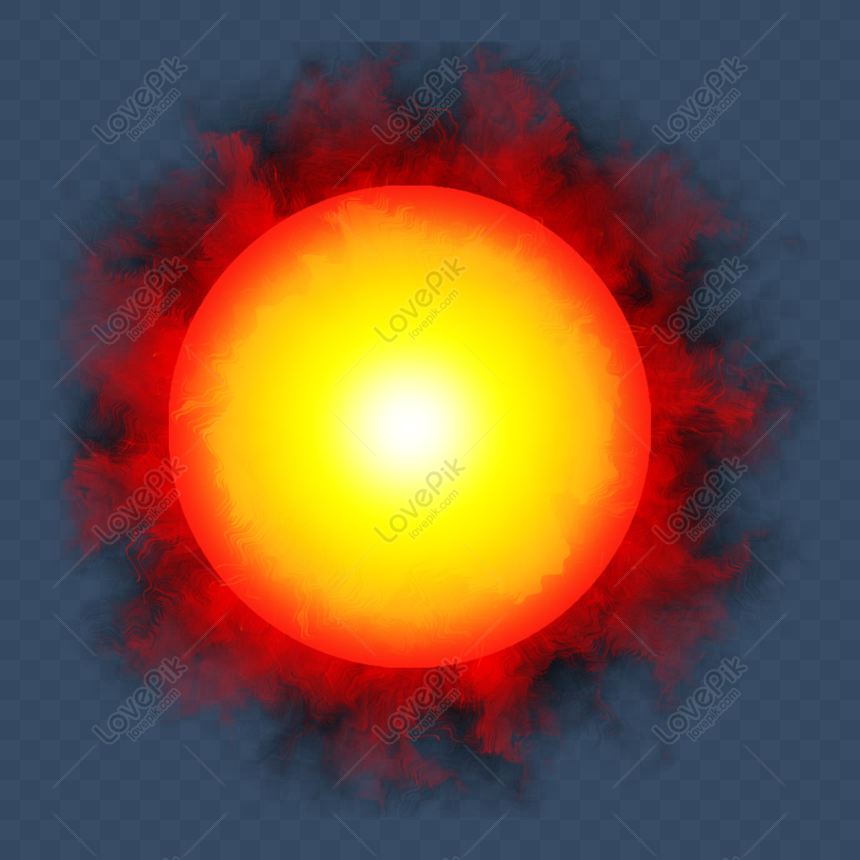 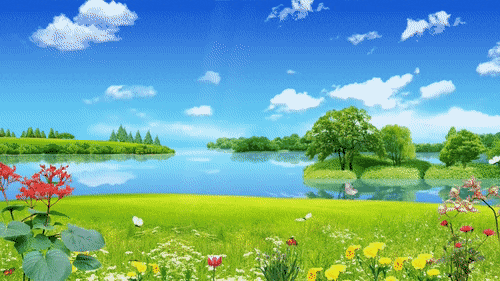 সকালে সোনার রবি পূব দিকে ওঠে
পাখি ডাকে,বায়ু বয়,নানা ফুল ফোটে
শিক্ষকের আদর্শ পাঠ
তোমার পাঠ্য বইয়ের ৫৯ নং পৃষ্টা বের করে পাঠ্যাংশ টুকু আমি আবৃত্তি করছি তোমরা আমাকে অনুসরণ কর।
আমাদের গ্রাম
 বন্দে আলী মিঞা
আমাদের ছোট গ্রাম মায়ের সমান,
আমাদের ছোট গাঁয়ে ছোট ছোট ঘর
আলো দিয়ে বায়ু দিয়ে বাঁচাইছে প্রাণ।
থাকি সেথা সবে মিলে নাহি কেহ পর।
মাঠভরা ধান আর জলভরা দিঘি
পাড়ার সকল ছেলে মোরা ভাই ভাই
চাদের কিরণ লেগে করে ঝিকিমিকি।
একসাথে খেলি আর পাঠশালে যাই।
আমগাছ জামগাছ বাঁশ ঝাড় যেন,
হিংসা ও মারামারি কভু নাহি করি,
মিলে মিশে আছে ওরা আত্মীয় হেন।
সকালে সোনার রবি পূব দিকে ওঠে
পিতা-মাতা গুরুজনে সদা মোরা ডরি ।
পাখি ডাকে,বায়ু বয় ,নানা ফুল ফোটে
এখন নতুন শব্দগুলোর অর্থ শিখি।
সেথা
সেখানে
পাঠশালা
বিদ্যালয়
আলো
কিরন
আপনজন
আত্মীয়
হেন
এরুপ, এরকম।
শিক্ষার্থীদের সরব পাঠ ও প্রমিত উচ্চারনে অনুশীলন
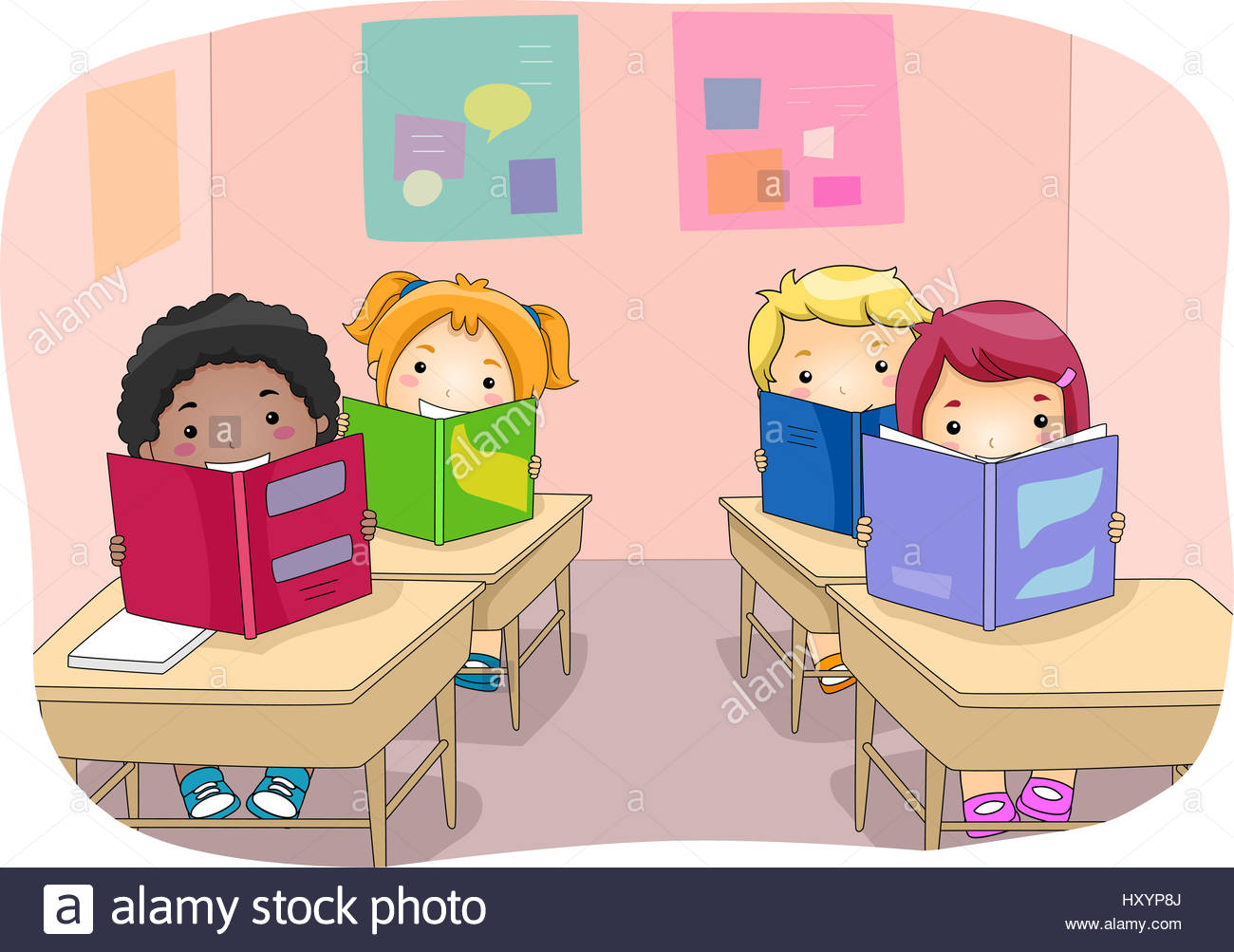 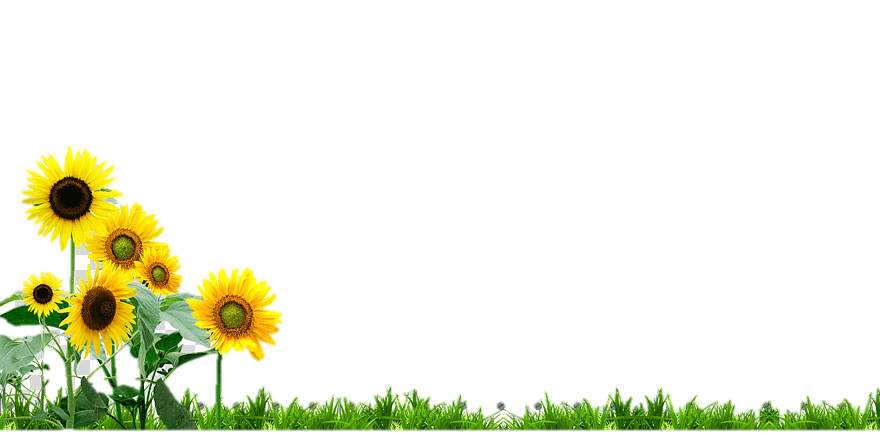 একক পাঠ
আমাদের গ্রাম
 বন্দে আলী মিঞা
এ ককপাঠ
আমাদের ছোট গ্রাম মায়ের সমান,
আমাদের ছোট গাঁয়ে ছোট ছোট ঘর
আলো দিয়ে বায়ু দিয়ে বাঁচাইছে প্রাণ।
থাকি সেথা সবে মিলে নাহি কেহ পর।
মাঠভরা ধান আর জলভরা দিঘি
পাড়ার সকল ছেলে মোরা ভাই ভাই
চাদের কিরণ লেগে করে ঝিকিমিকি।
একসাথে খেলি আর পাঠশালে যাই।
আমগাছ জামগাছ বাঁশ ঝাড় যেন,
হিংসা ও মারামারি কভু নাহি করি,
মিলে মিশে আছে ওরা আত্মীয় হেন।
সকালে সোনার রবি পূব দিকে ওঠে
পিতা-মাতা গুরুজনে সদা মোরা ডরি ।
পাখি ডাকে,বায়ু বয় ,নানা ফুল ফোটে
দলগত কাজ
নিচের প্রশ্ন গুলোর উত্তর দাও
১।গ্রামের ঘরগুলো দেখতে কেমন?
উত্তরঃ গ্রামের ঘরগুলো দেখতে ছোট ছোট।
২।গ্রামের লোকজন কিভাবে থাকে?
উত্তরঃগ্রামের লোকজন সবাই মিলেমিশে থাকে।
৩।ছেলেমেয়েরা একসাথে কোথায় যায়?
উত্তরঃছেলেমেয়েরা একসাথে বিদ্যালয়ে যায়।
মূল্যায়ন
ডান দিক থেকে ঠিক শব্দটি বেছে নিয়ে খালি জায়গায় বসাই।
ক)ছুটিতে আমরা ……………স্বজনের বাড়িতে বেড়াতে যাই।
সেথা
খ) সেকালে শিশুদের পড়ার জন্য…………ছিল।
আত্মীয়
কিরণে
গ)থাকি  …সবে মিলে নাহি কেহ পর।
ঘ)এ----------কাজ করতে নাই।
পাঠশালা
ঙ) চাদের------চারদিক আলোকিত।
হেন
পরিকল্পিত কাজ
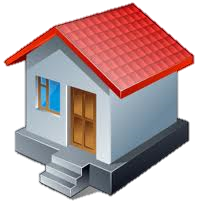 তোমার  গ্রাম বা শহর সম্পর্কে একটি অনুচ্ছেদ লিখে আনবে
ONE DAY ONE WORD
রবি
সূর্য
রবি পুব দিকে উঠে।
ধন্যবাদ সবাইকে
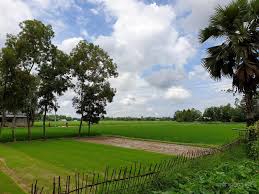 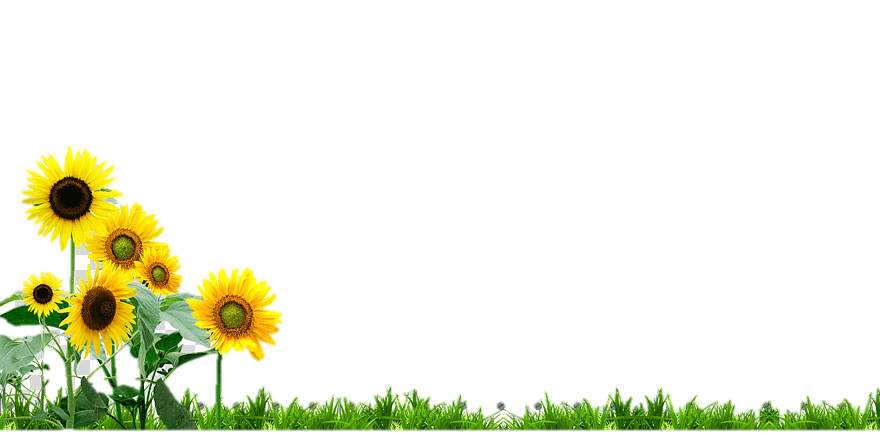